NLT Aardrijkskunde/biologie
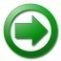 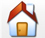 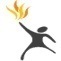 1. Inventarisatie van het gebied (plattegrond maken van het     gebied incl. legenda volgens de regels van AK)
2. Grondboringen 2x
3. Proeven uitvoeren met de 2 boringen (zie handleiding). 
4. Chemisch bepalen van de waterkwaliteit m.b.v. de 
    milieukoffer.
Hiermee kun je de vervuilingsgraad bepalen.
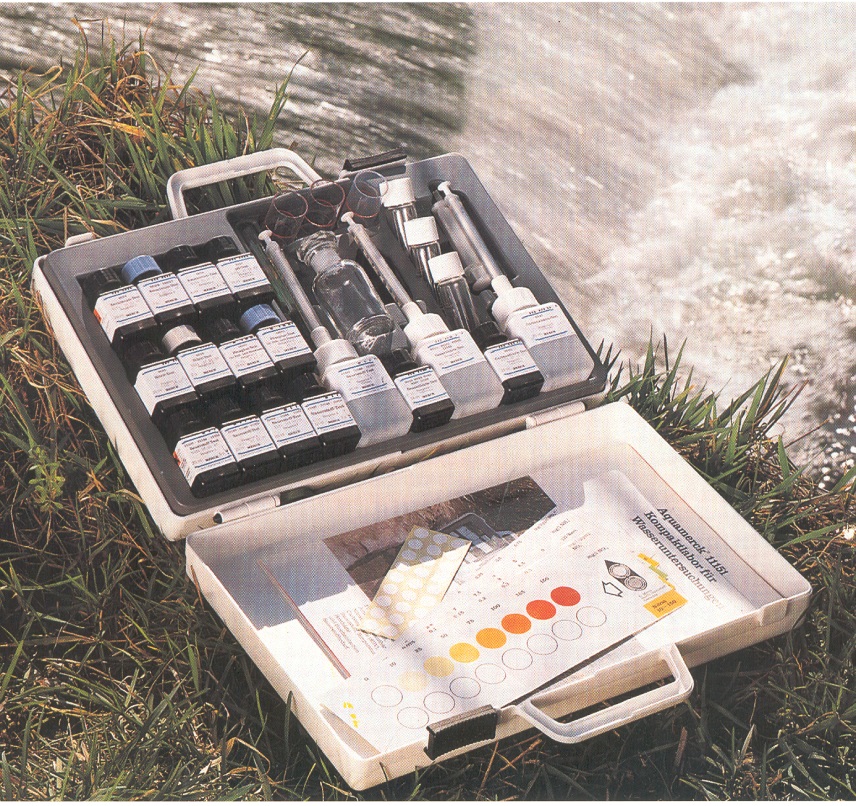 NLT Aardrijkskunde/biologie
5. Inventariseren van de fauna in het gebied.
    Daarbij hoort de planten te verzamelen en drogen           
    voor het herbarium.
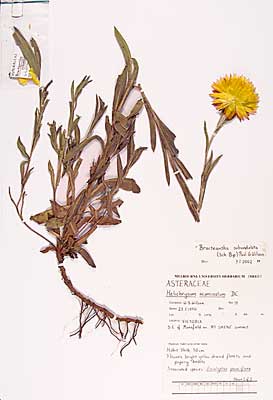 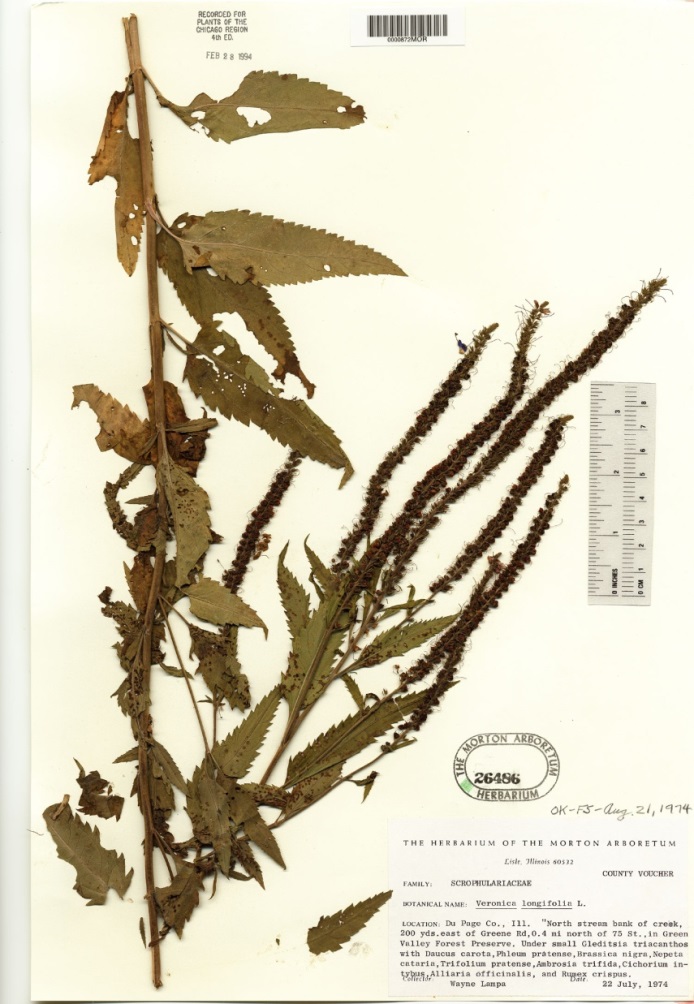 NLT Aardrijkskunde/biologie
Een herbarium maken.

Planten determineren m.b.v. zoekkaarten ed.
Planten verzamelen (natuurlijk geen zeldzame planten).
Planten drogen.
Planten opplakken op A4. 

Zet nu de volgende gegevens erbij:
    Naam: BrunelFamilie: LipbloemenLatijn: Prunella vulgarisStandplaats: op akkers, langs wegen en op lichte plekken in bossen.
    Vindplaats: Tankenberg, Oldenzaal  Bijzonderheden: Dit kun je opzoeken op internet.
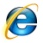 Maken van een herbarium
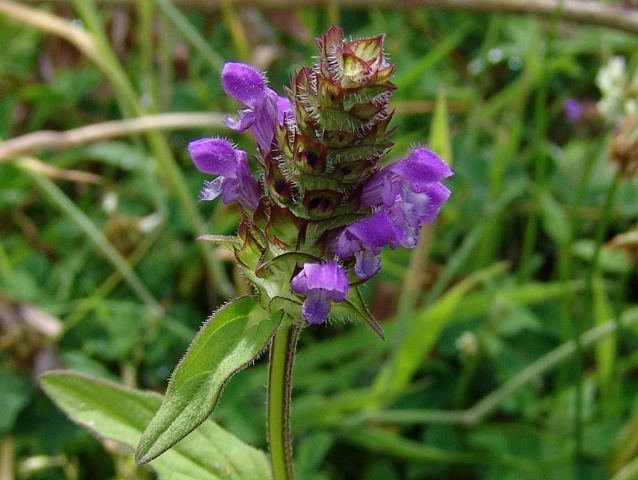 PWS Aardrijkskunde
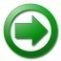 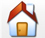 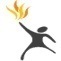 6. Weideplankton
Je gaat weideplankton vangen en een week later bekijken, tekenen en op naam brengen van het te onderzoeken gebied.
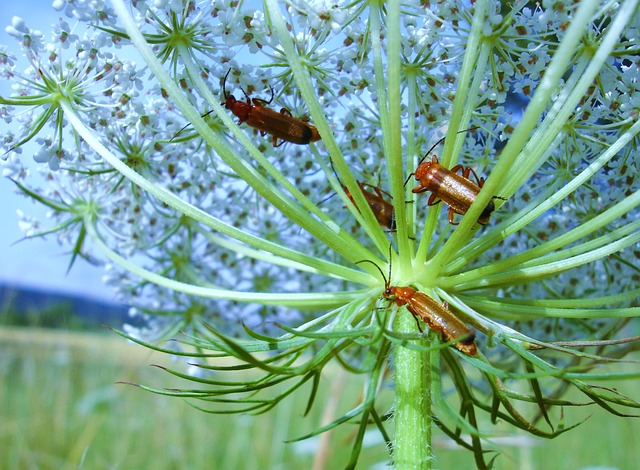 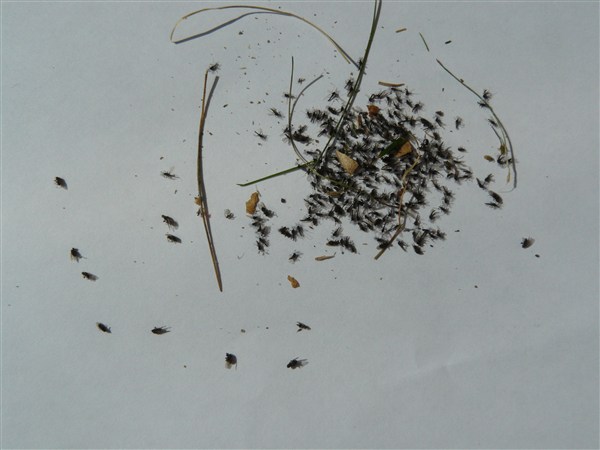 PWS Aardrijkskunde
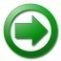 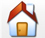 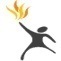 7.Wat leeft er in een sloot of plas. 

Je gaat plankton vangen uit de sloot bekijken, tekenen en op naam brengen van het te onderzoeken gebied.
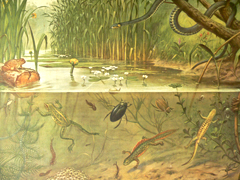 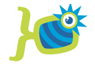 Vlokreeft en Waterscorpioen
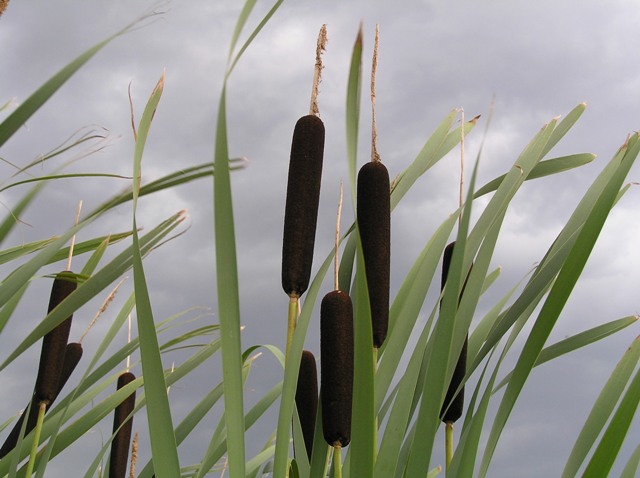 NLT Aardrijkskunde/biologie
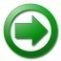 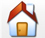 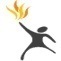 Wat moet erin werkboek staan? Kun je downloaden op biologietccl.nl -> vakken -> NLT
Resultaten van de grondboringen.
2. Vervuilingsgraad van het water bepalen m.b.v.  de      milieukoffer.
Dit gebeurt via de natuurwetenschappelijke methode.
    1. Vraagstelling, 2 hypothese etc.

3. Herbarium van de planten die je vind.
4. Tekeningen van het gevonden plankton (water en weide). 

5. Inventarisatie van het gebied van flora tot fauna en hun relaties met elkaar (voedselweb). Hierin staat wie wat eet en tot welke groep ze behoren en wat de kenmerken van de flora is m.b.t. de grond waar ze staan.
NLT Aardrijkskunde/biologie
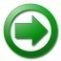 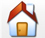 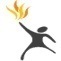 2 voorbeelden van een voedsel web.
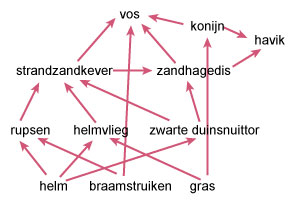 PWS Aardrijkskunde
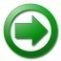 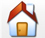 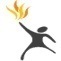 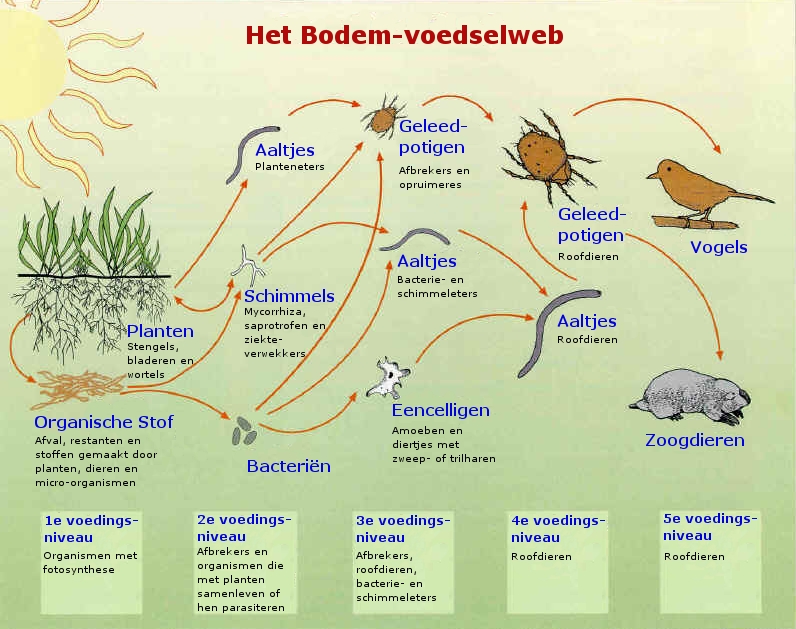 NLT Aardrijkskunde/biologie
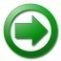 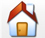 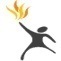 Quiz.
Planten en dieren op naam brengen m.b.v. zoekkaarten  en determinatietabellen.
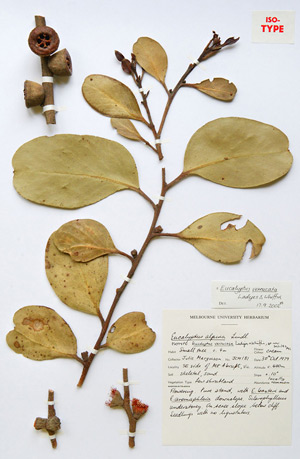 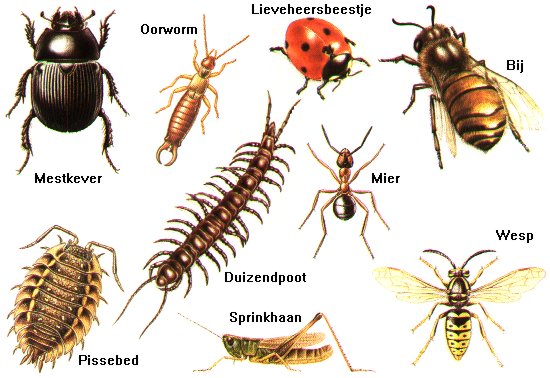 1. Van welke boom is dit blad?
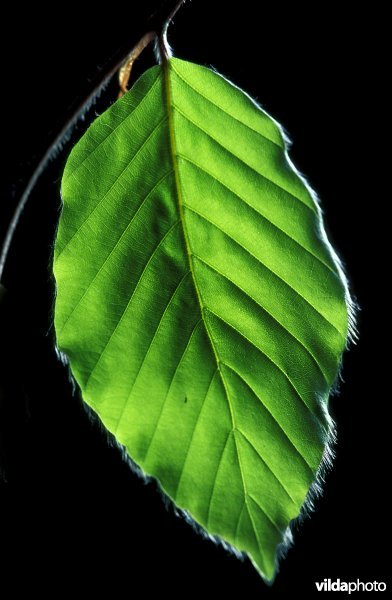 2. Van welke boom is dit blad?
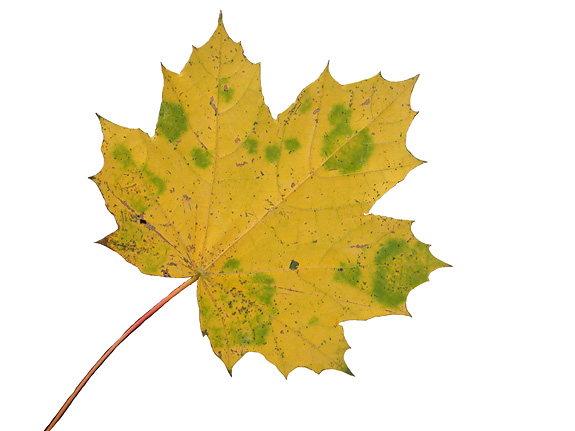 3. Van welke boom is dit blad?
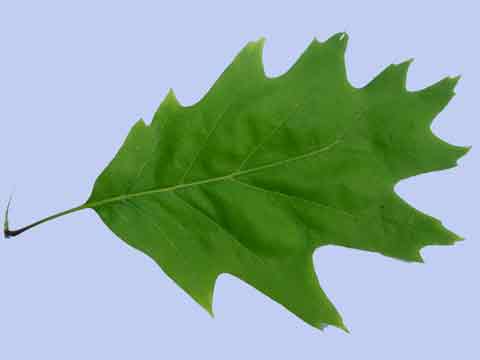 4. Van welke boom is dit blad?
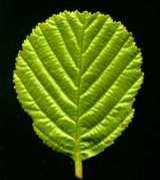 PWS Aardrijkskunde
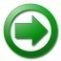 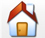 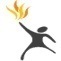 Fauna van een grasland. 

Je gaat weideplankton bekijken en deze determineren en tekenen.
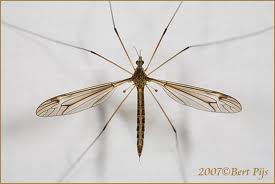 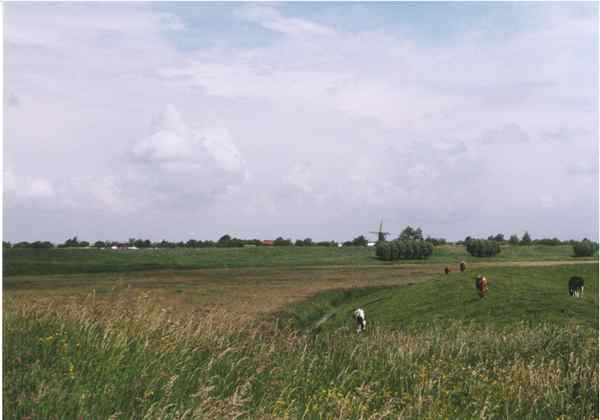 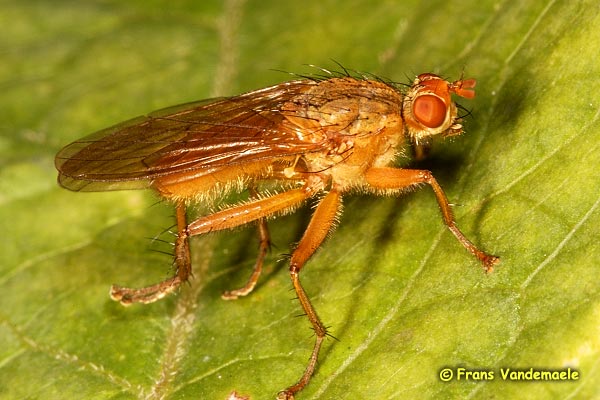 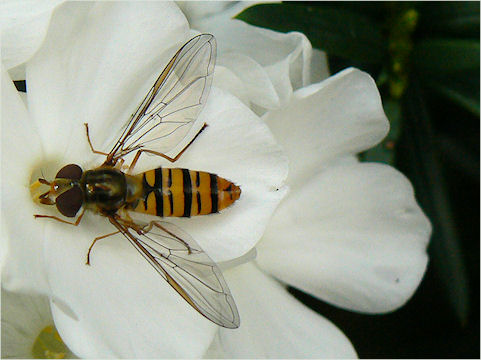 5. Welk dier is dit?
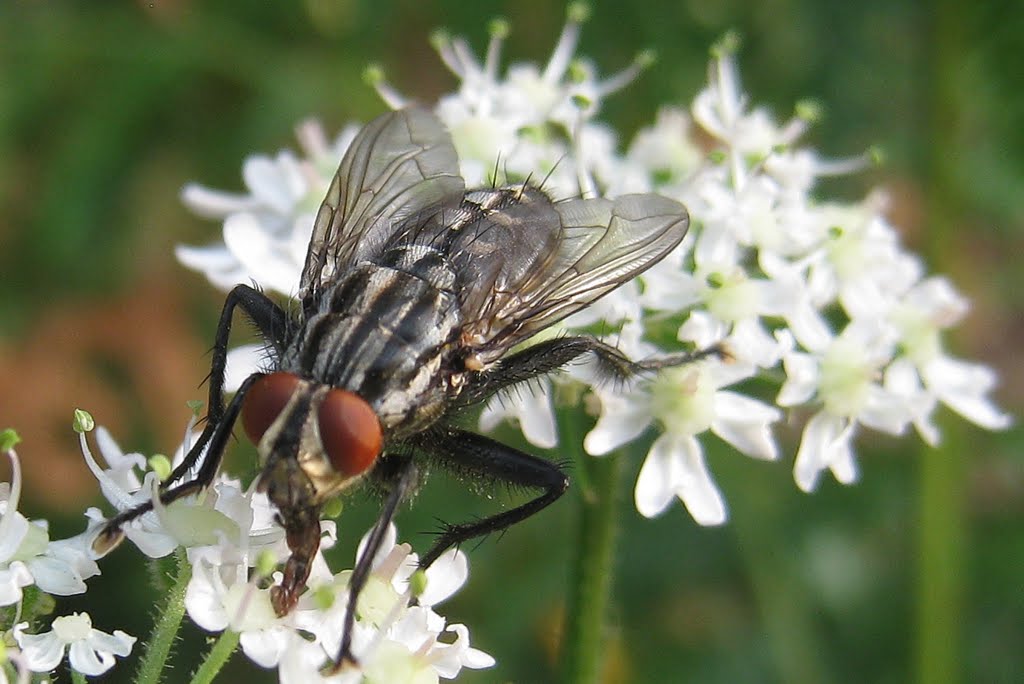 6. Welk dier is dit?
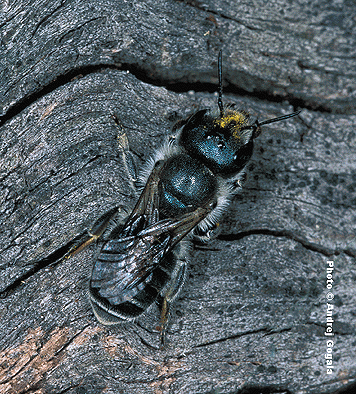 7. Welk dier is dit?
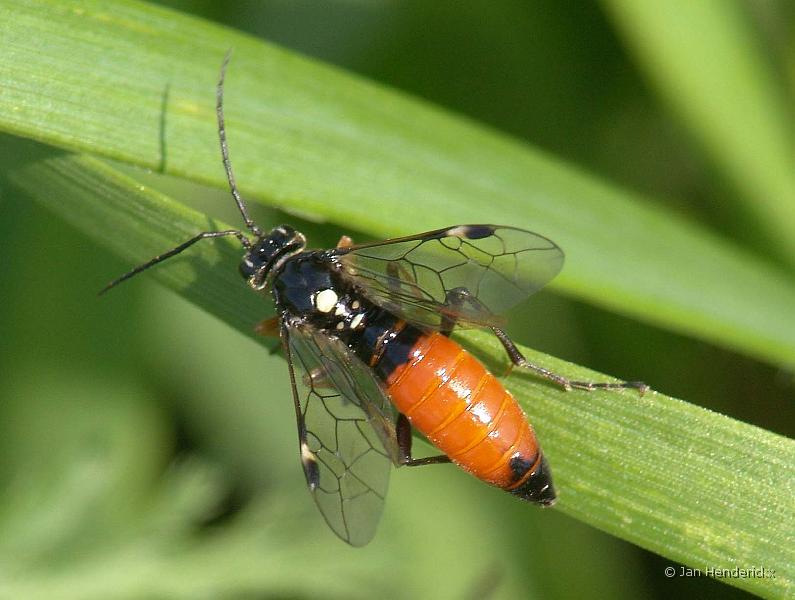 8. Welk dier is dit?
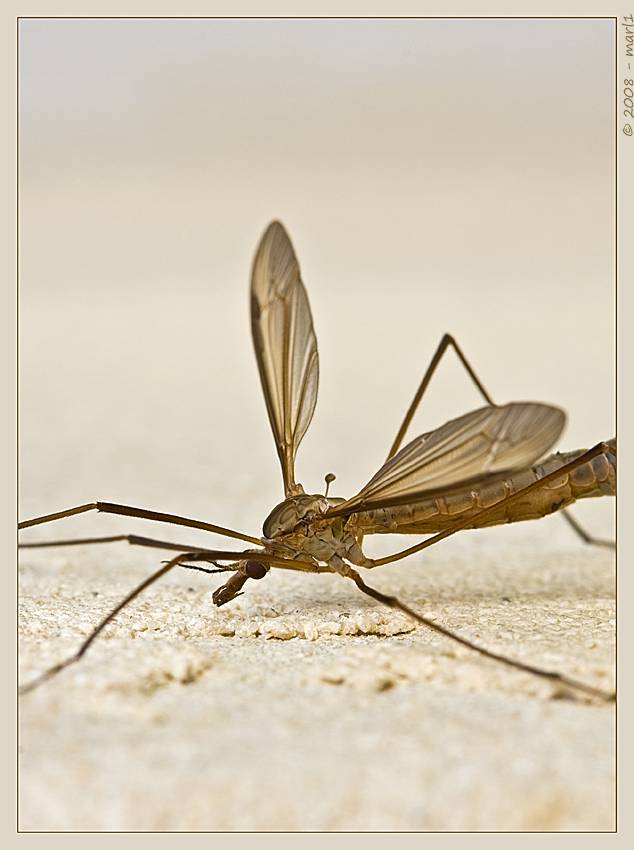 9. Welke plant is dit?
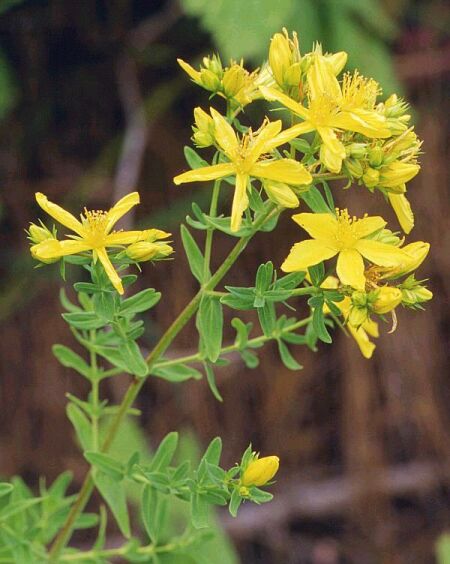 10. Welke plant is dit?
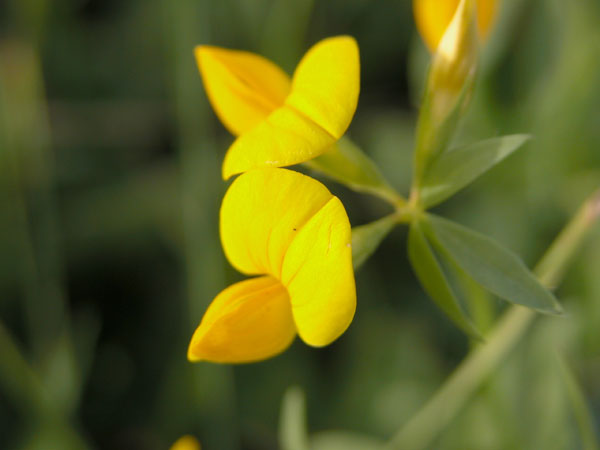 11. Welke plant is dit?
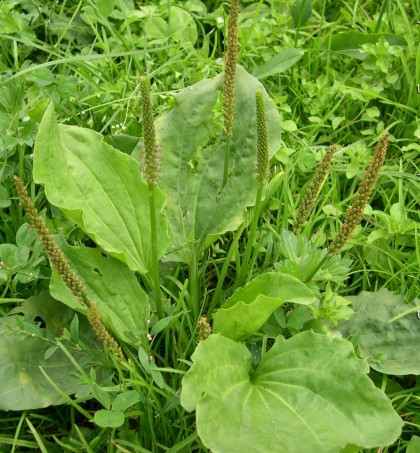 12. Welke plant is dit?
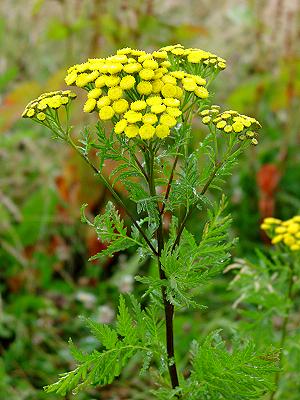 PWS Aardrijkskunde
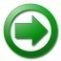 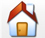 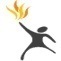 7.Wat leeft er in een sloot of plas. 

Je gaat plankton vangen uit de sloot bekijken, tekenen en op naam brengen van het te onderzoeken gebied.
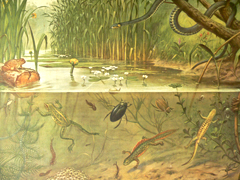 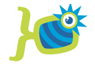 Vlokreeft en Waterscorpioen
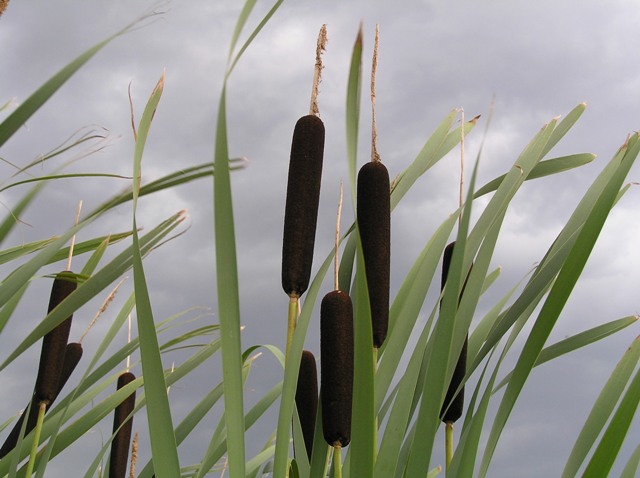 13. Welk dier is dit?
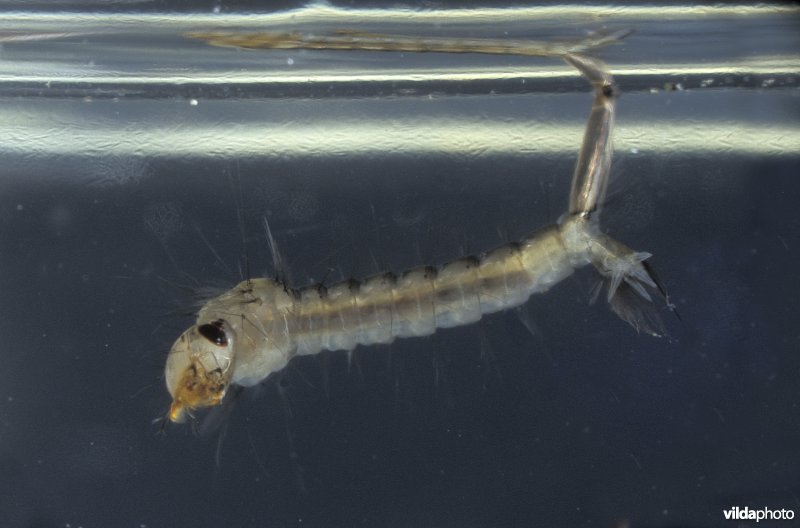 14. Welk dier is dit?
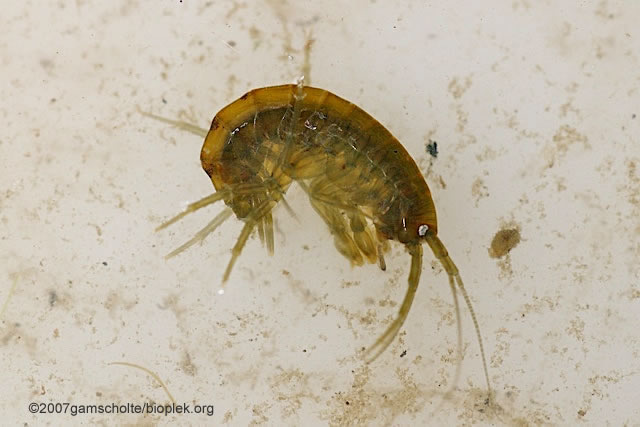 15. Welk dier is dit?
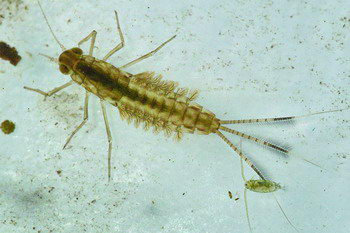 16. Welk dier is dit?
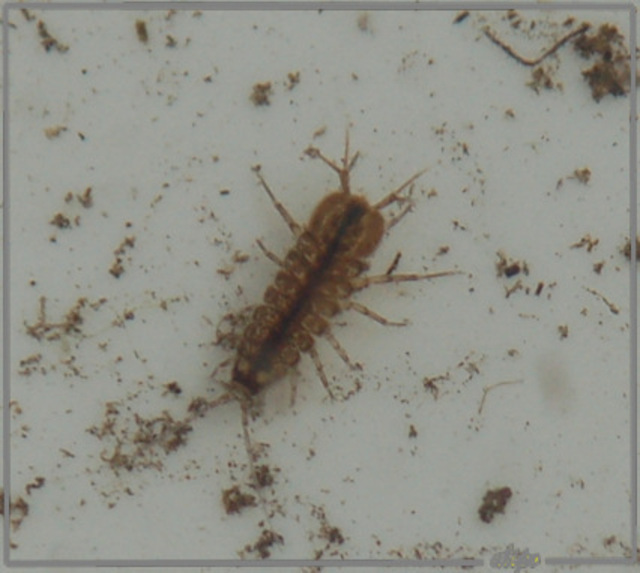 17. Welke plant is dit?
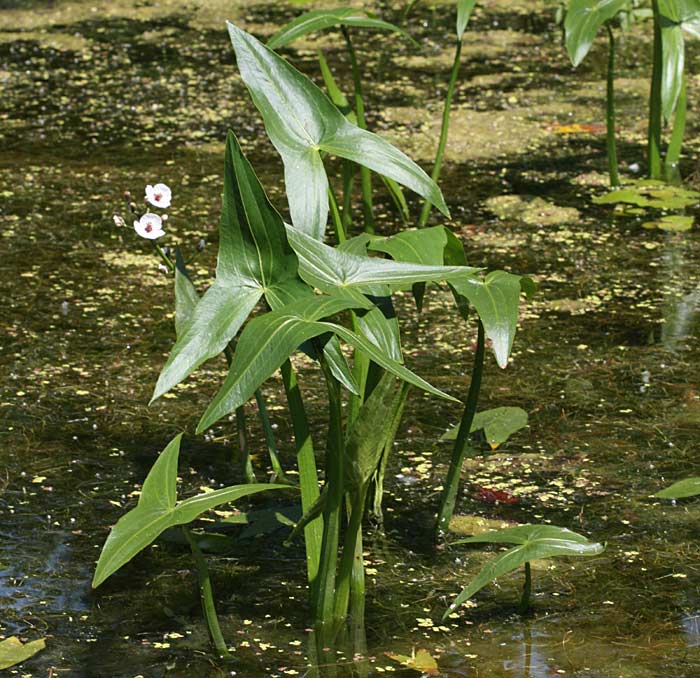 18. Welke plant is dit?
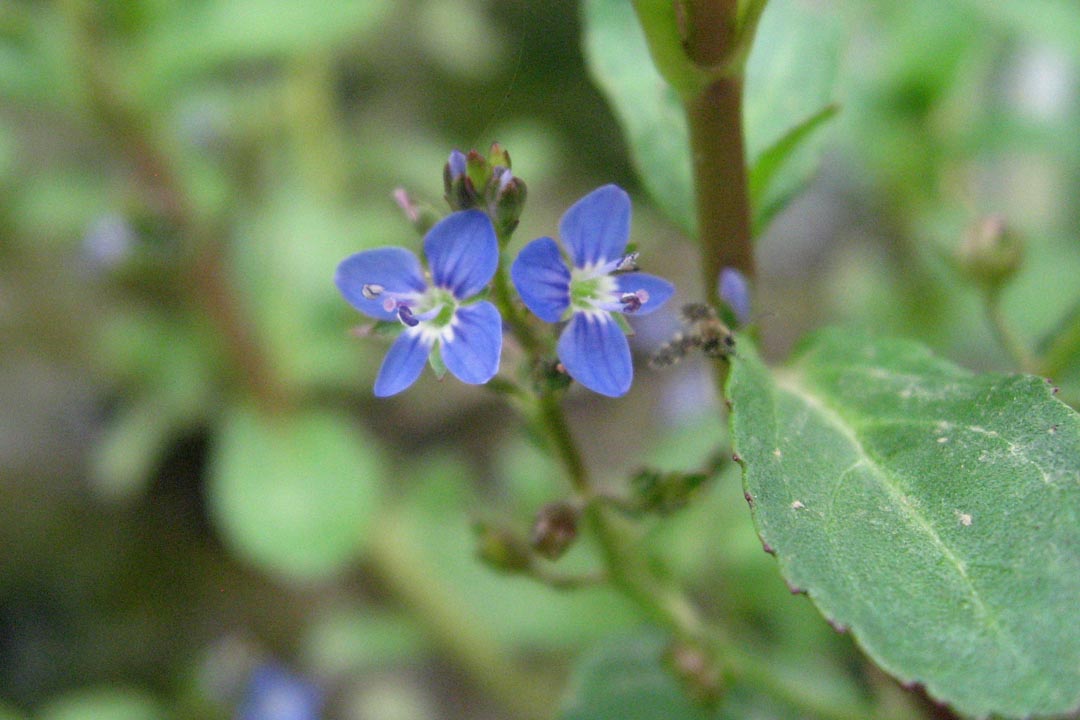 19. Welke plant is dit?
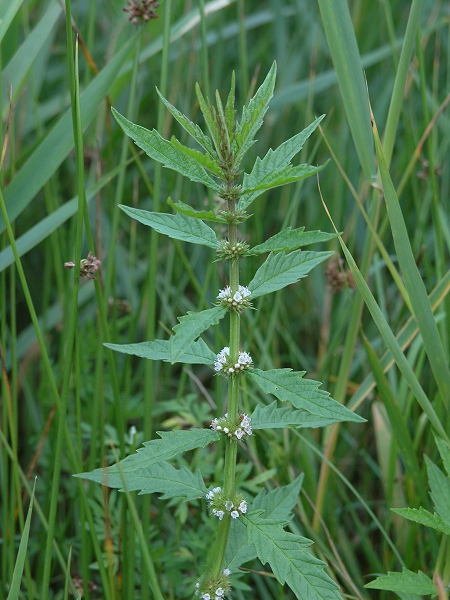 20. Welke plant is dit?
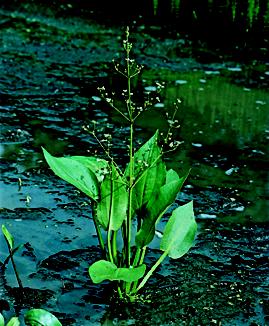 21. Welk dier is dit?
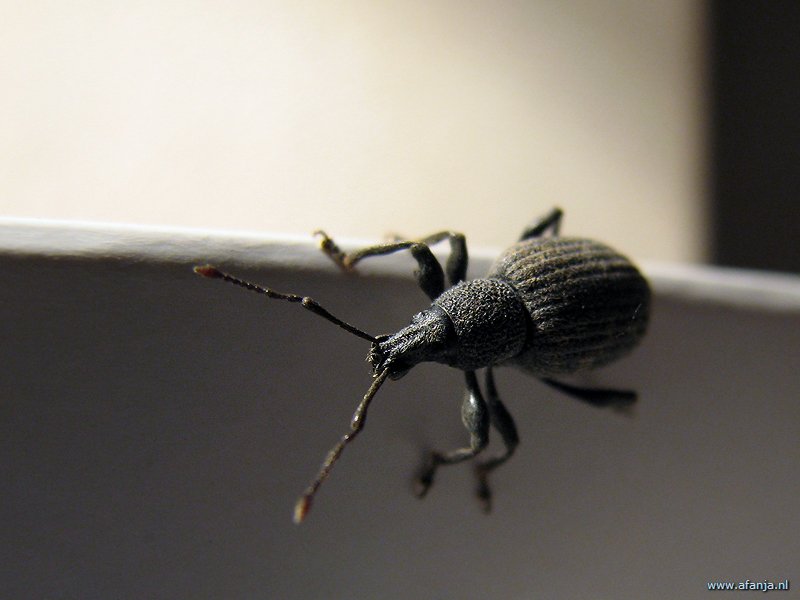 22. Welk dier is dit?
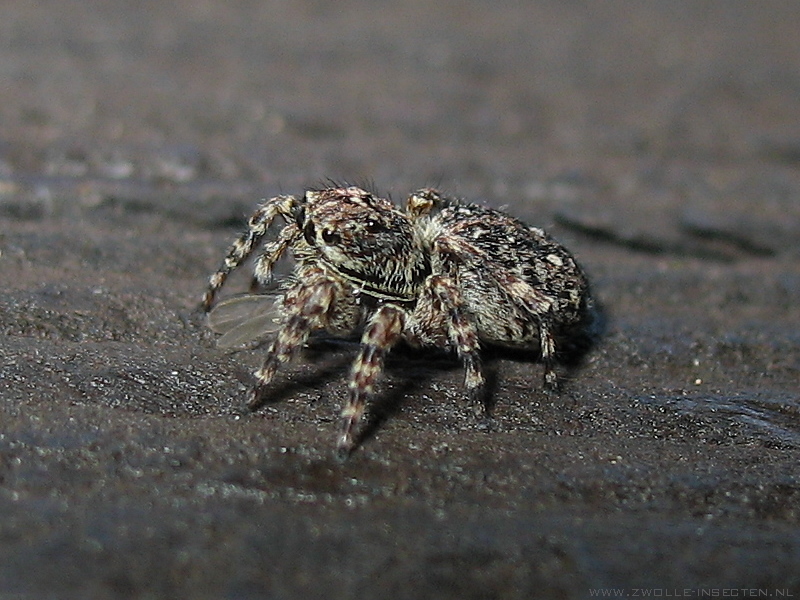 23. Welk dier is dit?
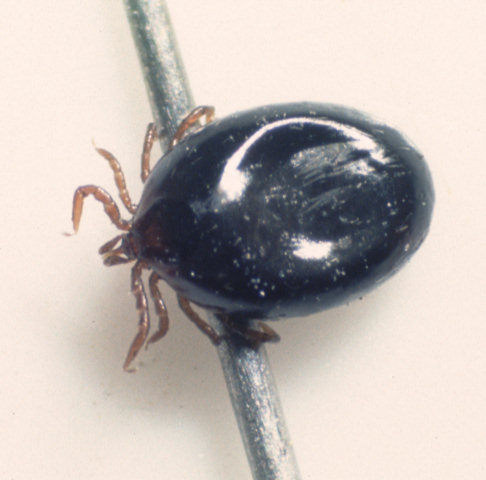 24. Welk dier is dit?
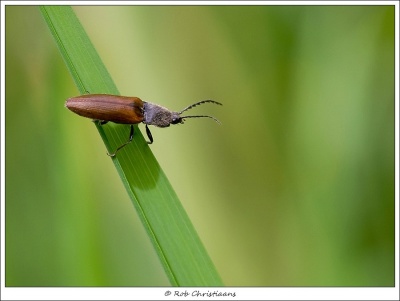 Antwoorden
13. Larve mug
14. Larve haft
15. Vlokreeft
16. Waterpissebed
17. Pijlkrijd
18. Beekpunge
19. Wolfspoot
20. Waterweegbree
21. Snuitkever
22. Springspin
23. Teek
24. Kniptor
Beuk
Esdoorn
Amerikaanse eik
Els
Grijze vleesvlieg
Metselbij
Bladwesp
Langpootmug
St jacobskruid
Rolklaver
Grote weegbree
boerenwormkruid